Presentation title and MSAPresenter name
An initiative of the Specialist Services Committee, one of four joint collaborative committees of Doctors of BC and the Government of BC
BIG concept
Bring the attention of your audience to a key concept by using icons or illustrations
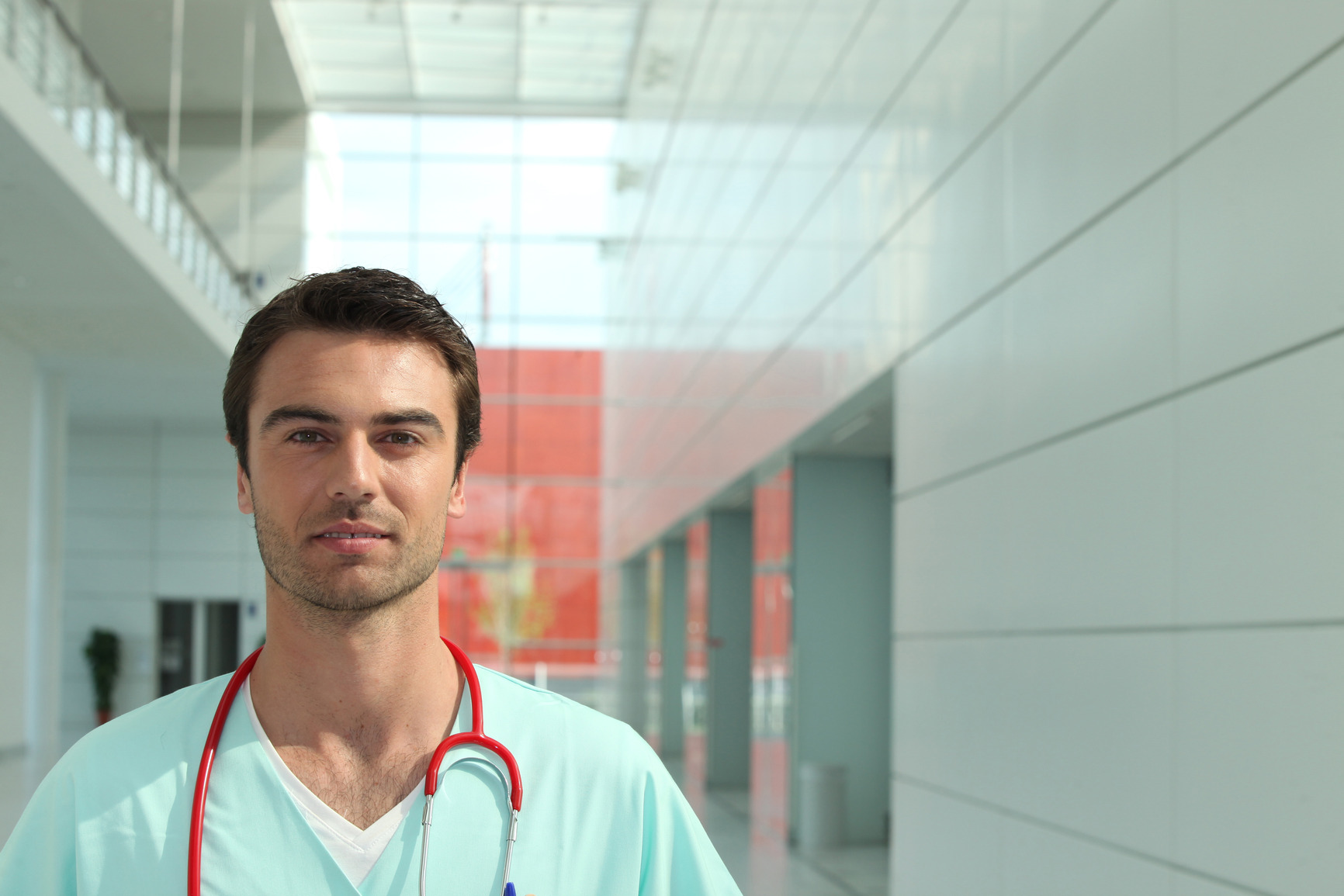 Want big impact?Use big image.
Split your content, use fewer words
Column 2
Content here
Content here
Content here
Content here
Column 1
Content here
Content here
Content here
Content here
Use charts / visuals to explain your ideas
White
Grey
Black
Copy and paste graphs(from Excel, Google sheets, and other graph programs)
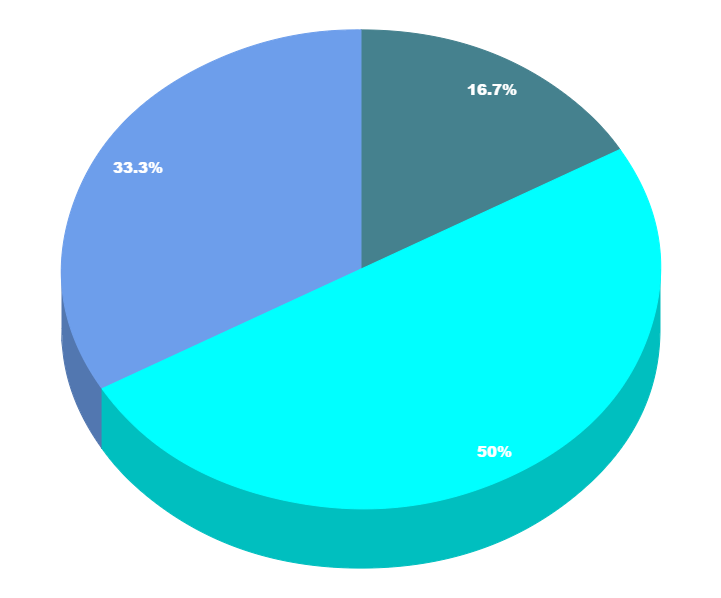 Add tables to compare data(can cut and paste from Word)
Illustrate processes
first
second
last
Use big numbers for impact
89,526
Hospital Admissions
544
Physicians engaged
“
”
Use quotations from physicians or health authority partners can illustrate positive impacts and inspire further participation.